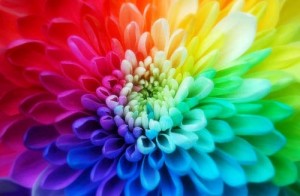 Мир полон красок и света.
С самого рождения мы окружены цветом. Он сопровождает нас повсюду и всегда.
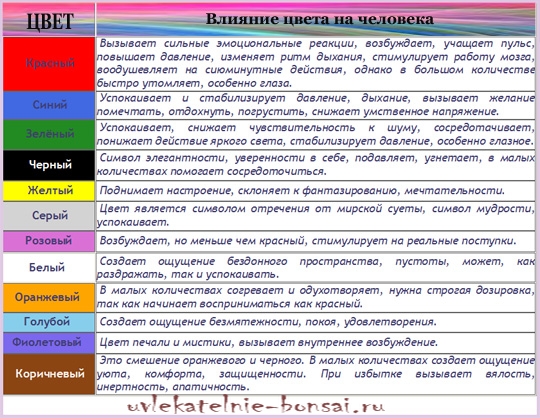 Теплые и холодные  цвета
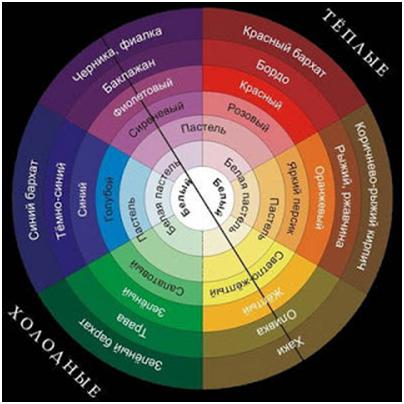 Эмоциональные ассоциации
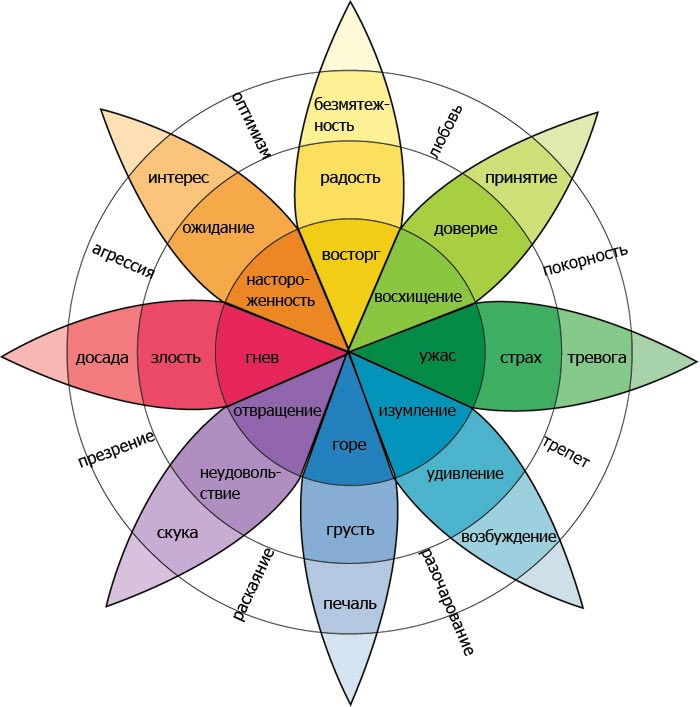 Цветовосприятие – культура цвета
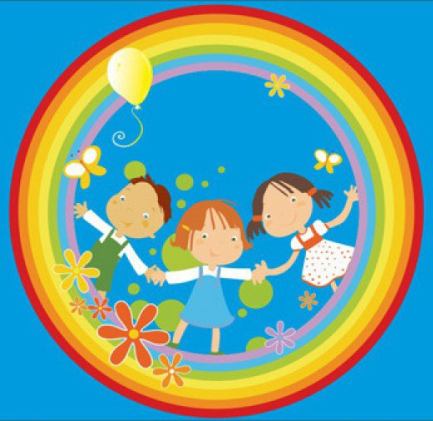 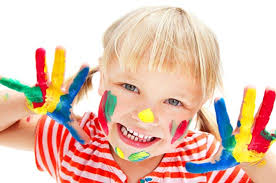 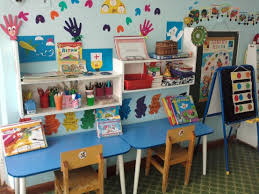 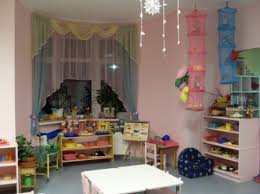 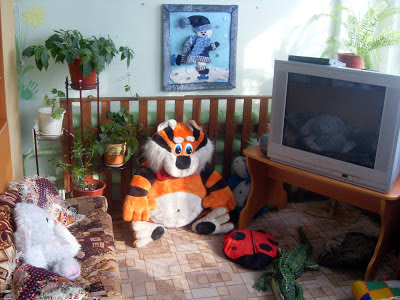 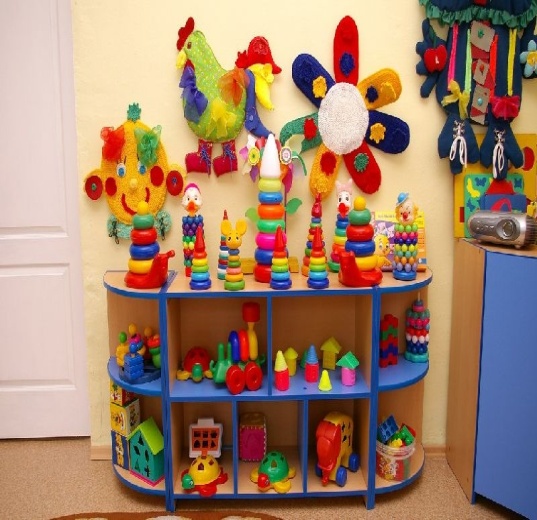 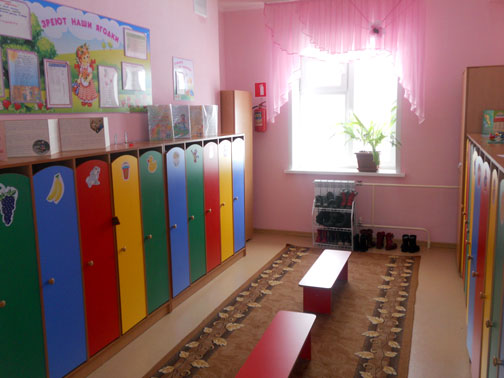 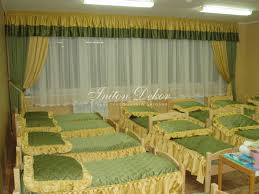 Цветотерапия
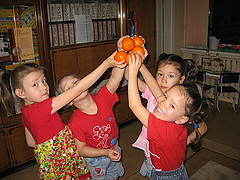 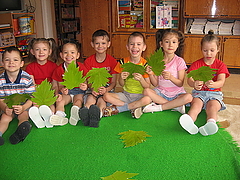 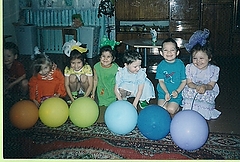 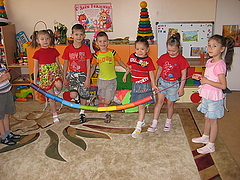 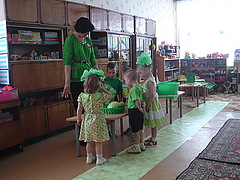 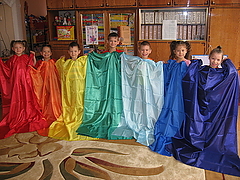 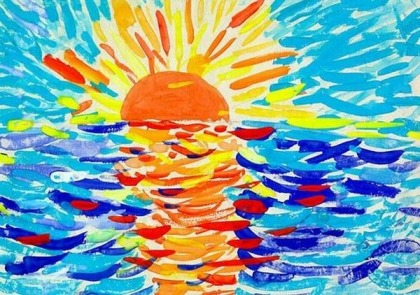 Всё живое стремиться к цвету...                                       Аристотель